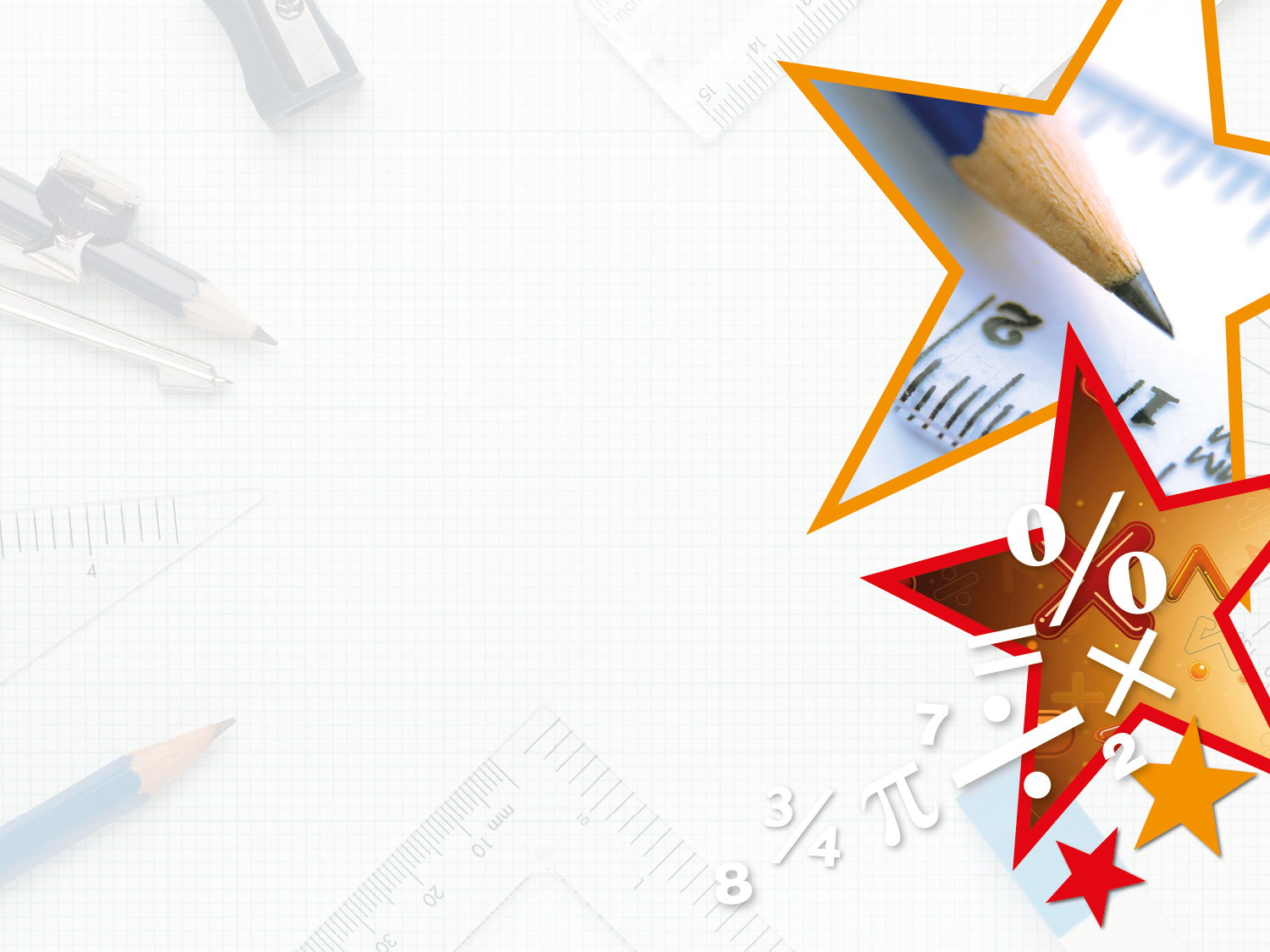 Year 6 – Spring Block 2 – Percentages







Step 2: Equivalent Fractions, Decimals and Percentages – see my hints in green for extra help!
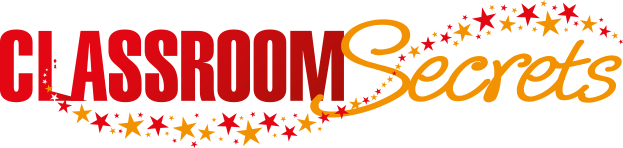 © Classroom Secrets Limited 2018
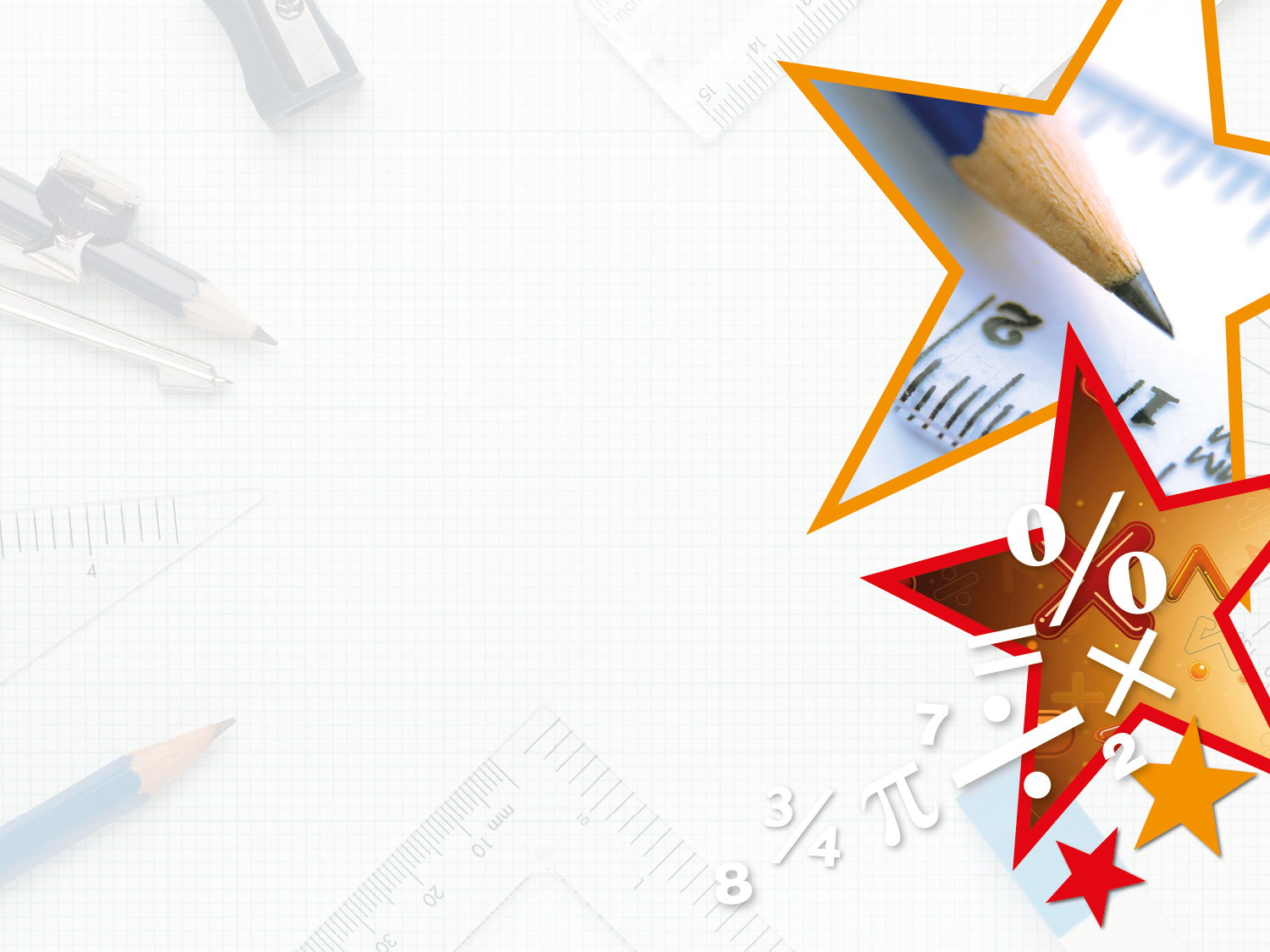 Introduction

Match the fraction to its equivalent percentage and decimal. Hint: remember that you can convert fractions to hundredths to help you! Remember to consider tenths and hundredths with decimals too!
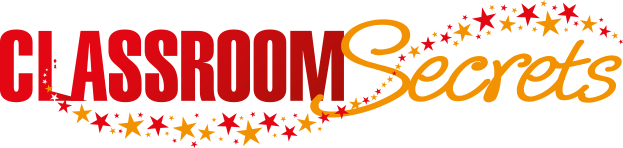 © Classroom Secrets Limited 2018
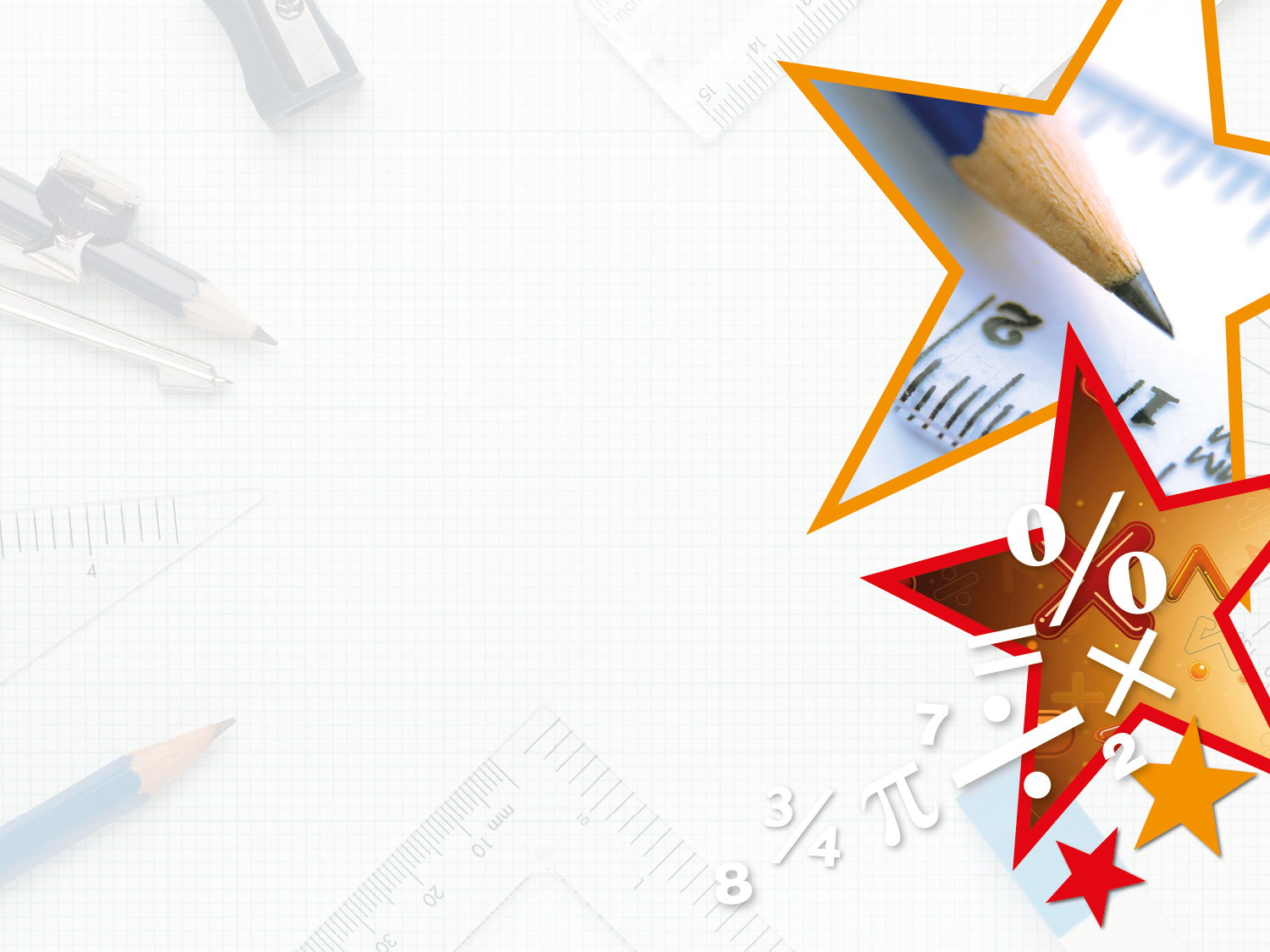 Introduction

Match the fraction to its equivalent percentage and decimal.
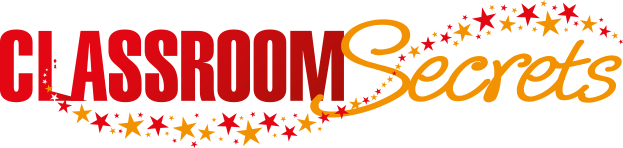 © Classroom Secrets Limited 2018
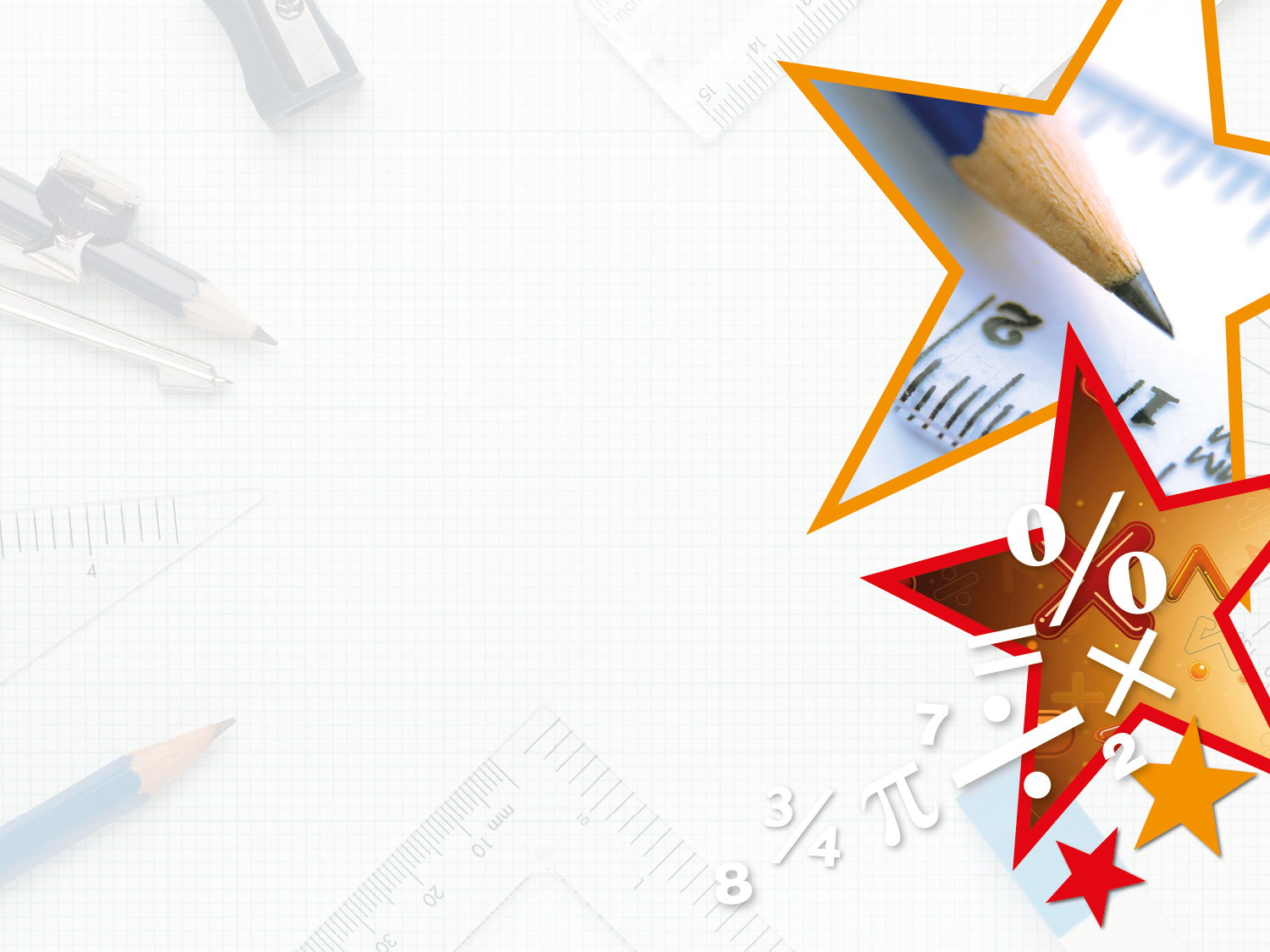 Varied Fluency 1

Use the shaded part of the 100 square to write an equivalent fraction, decimal and percentage. Hint: with fractions, work in hundredths first, and then see if you can simplify your fraction.
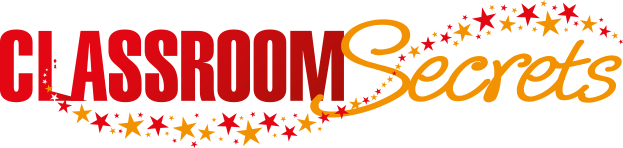 © Classroom Secrets Limited 2018
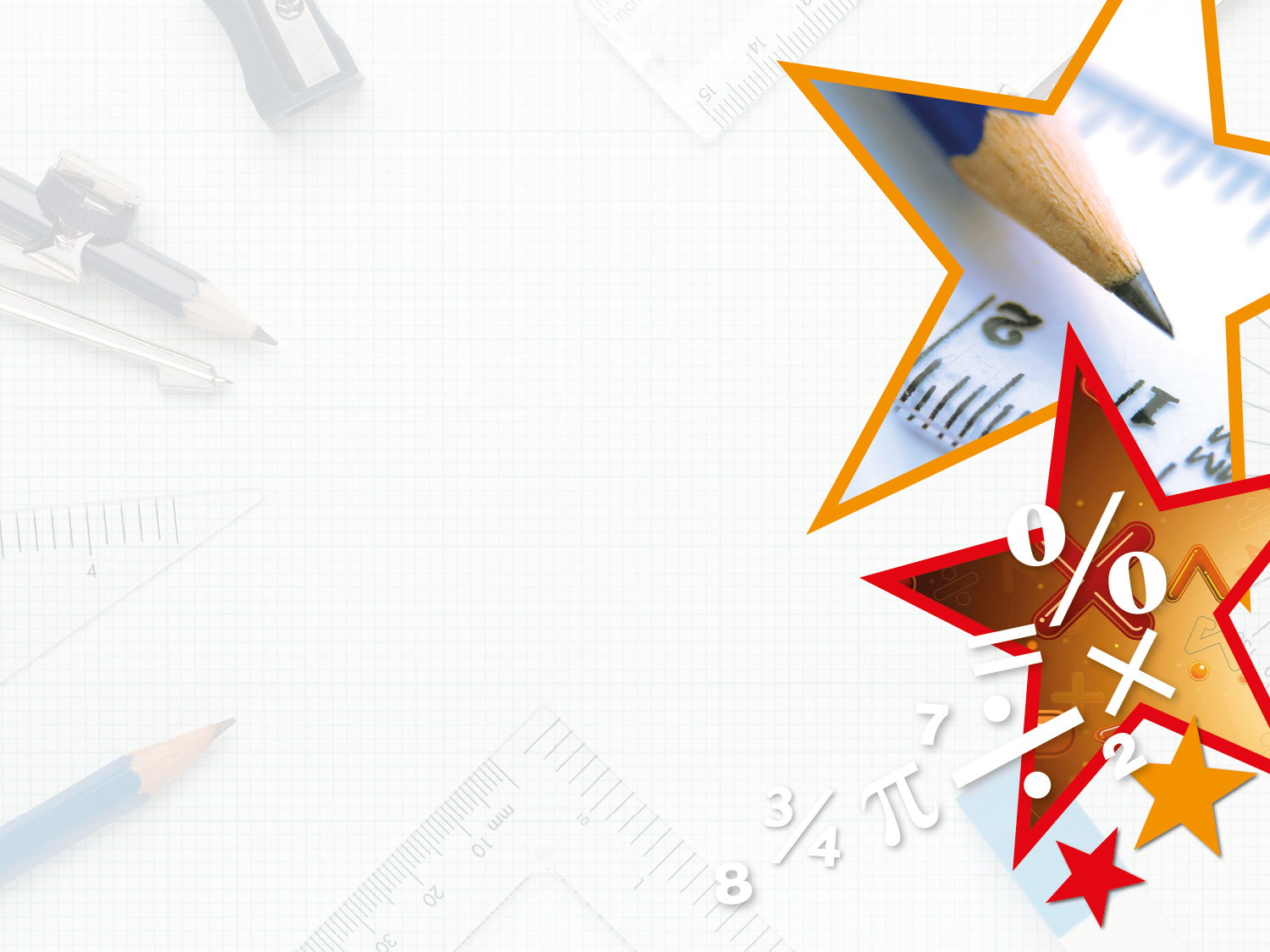 Varied Fluency 1

Use the shaded part of the 100 square to write an equivalent fraction, decimal and percentage.










 Fraction:		

Decimal: 0.08

Percentage: 8%
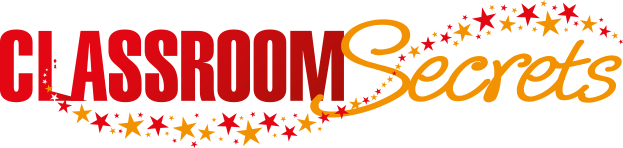 © Classroom Secrets Limited 2018
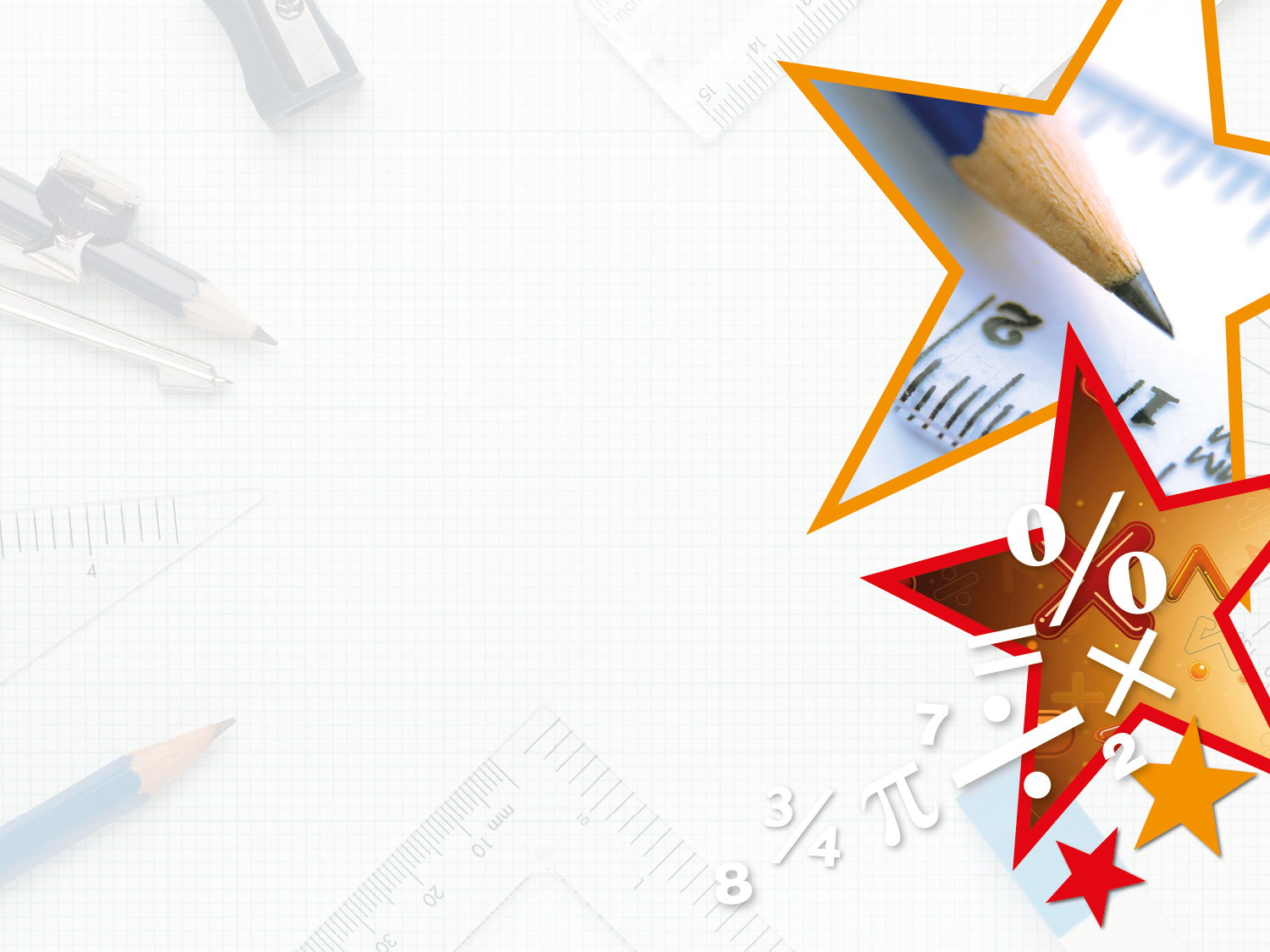 Varied Fluency 2

Which numbers are missing? Hint: What is 80% as a fraction where the denominator is 100? Work this out, then simplify your answer so that the denominator is 5.
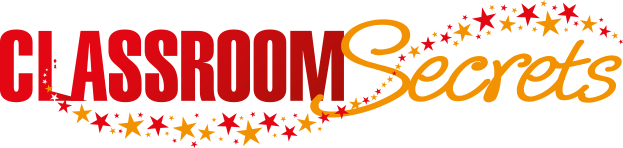 © Classroom Secrets Limited 2018
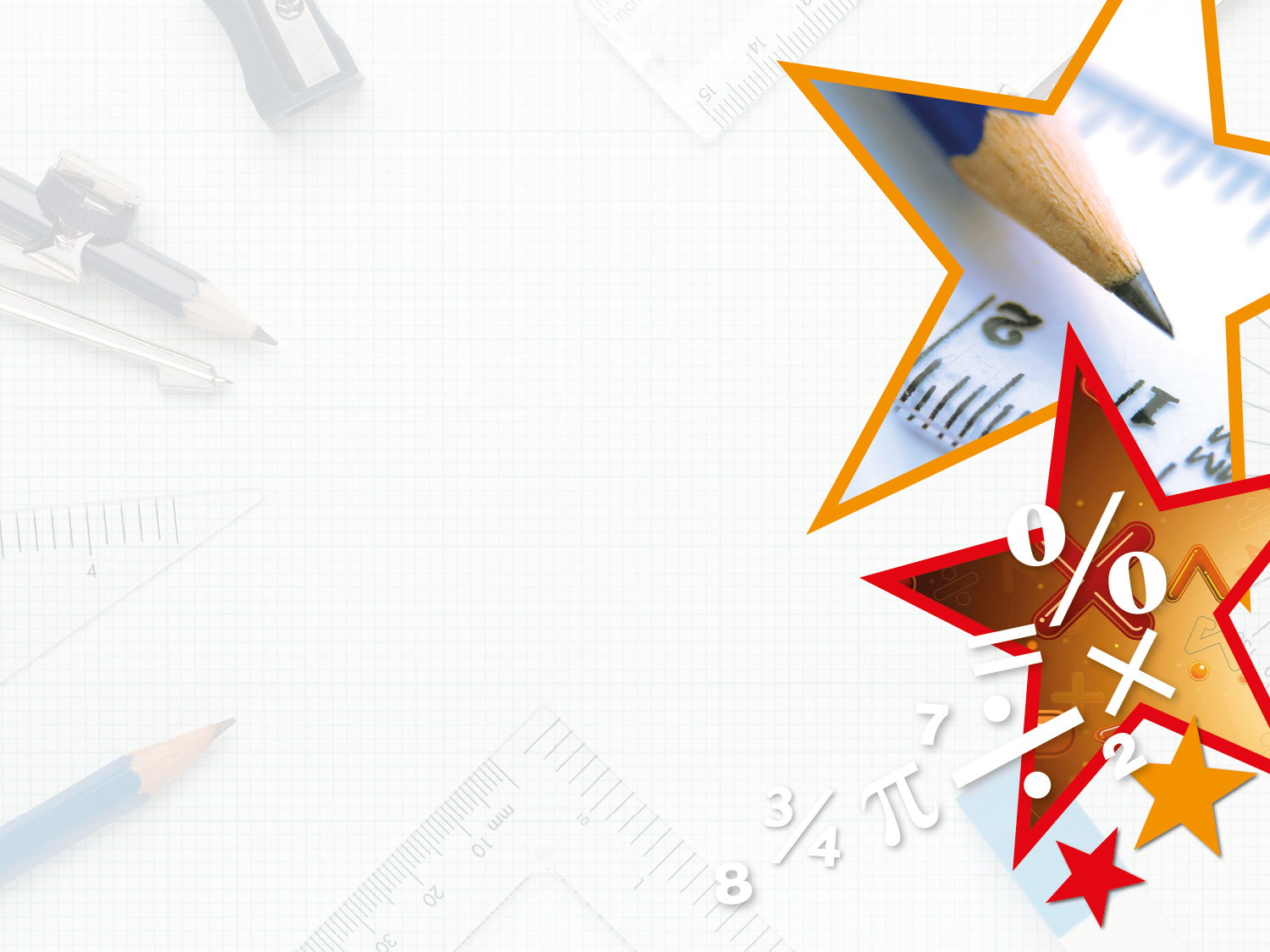 Varied Fluency 2

Which numbers are missing?
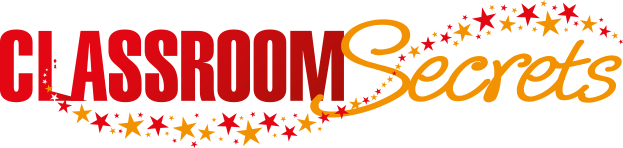 © Classroom Secrets Limited 2018
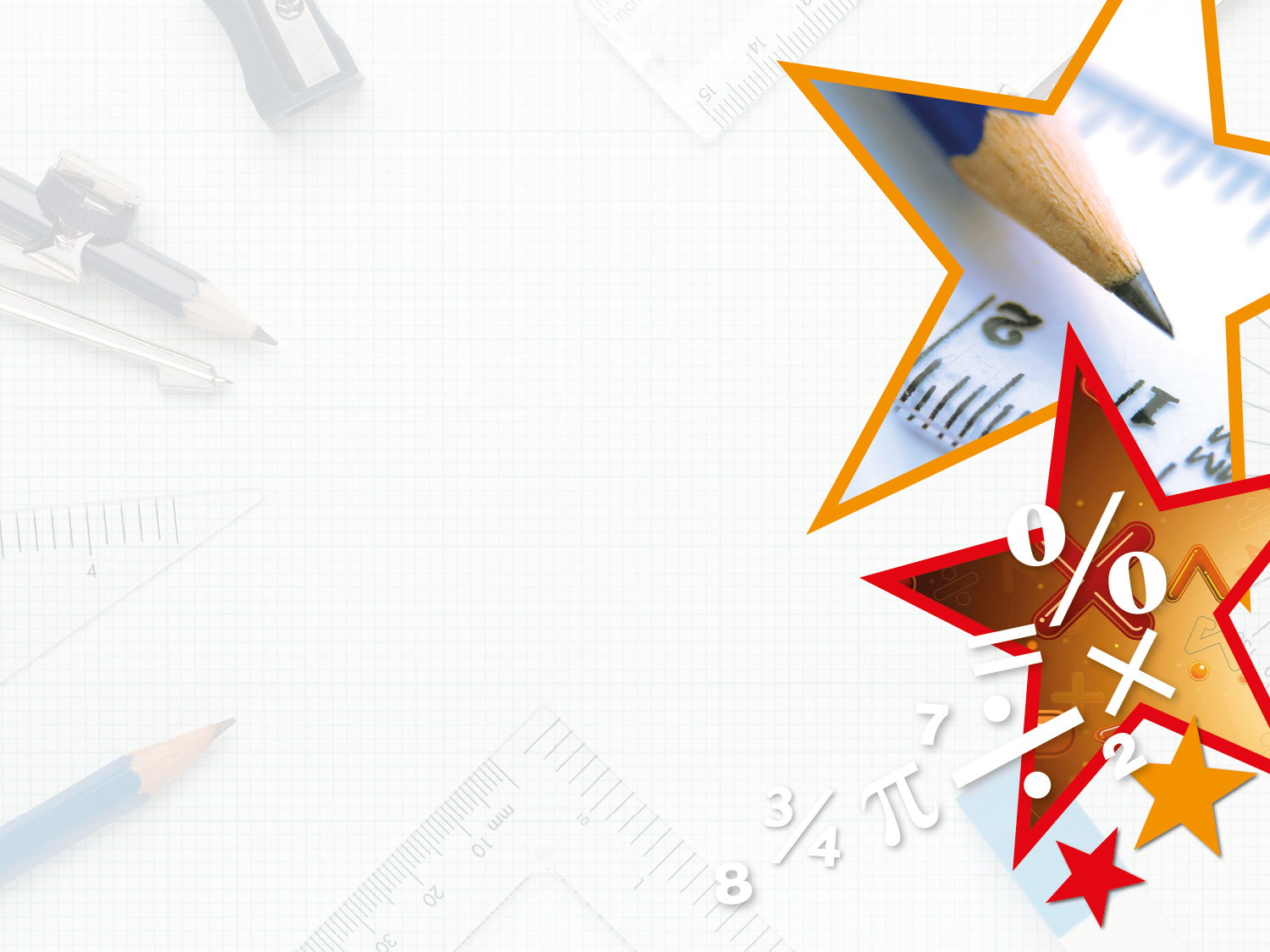 Varied Fluency 3

Convert the following decimals to their equivalent percentages and fractions.

Display each fraction in its simplest form. Hint: Consider whether your fraction should be in tenths, hundredths or thousandths. Remember that any values in the thousandths column will be worth less than 1%.

A) 0.625 


B) 0.01 


C) 0.1
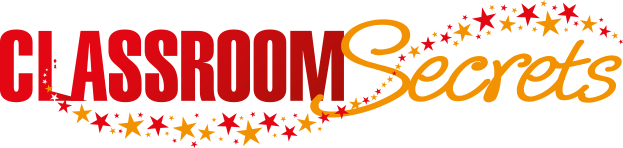 © Classroom Secrets Limited 2018
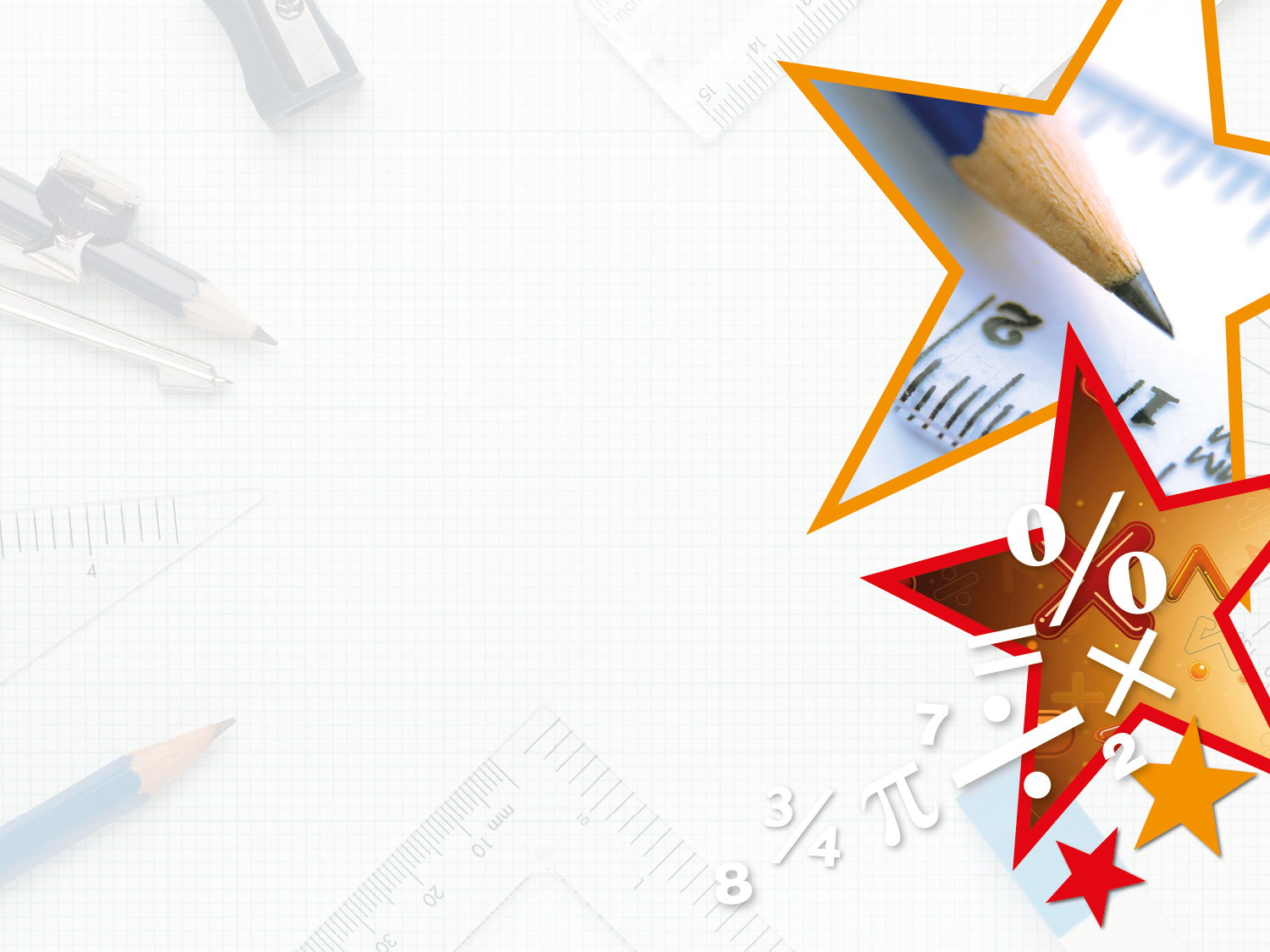 Varied Fluency 3

Convert the following decimals to their equivalent percentages and fractions.

Display each fraction in its simplest form.

A) 0.625 = 62.5% =   


B) 0.01 = 1% = 


C) 0.1 = 10% =
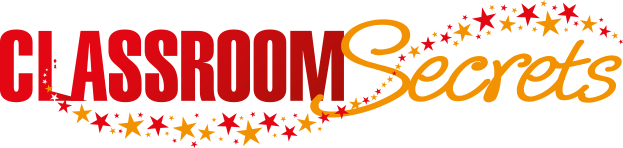 © Classroom Secrets Limited 2018
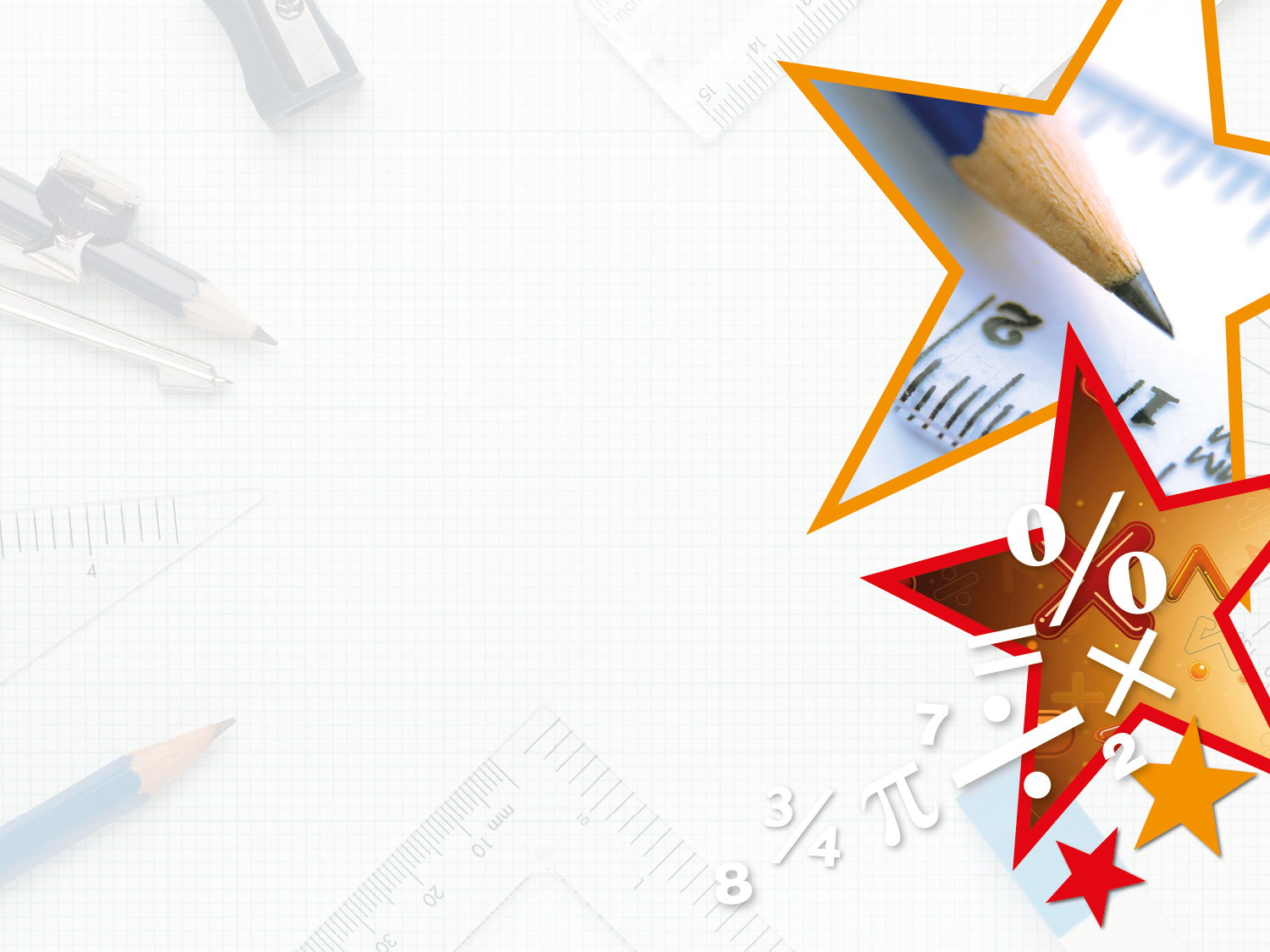 Varied Fluency 4

Which conversion is incorrect?

A.         = 1%


B. 0.6 = 60%


C. 80% =
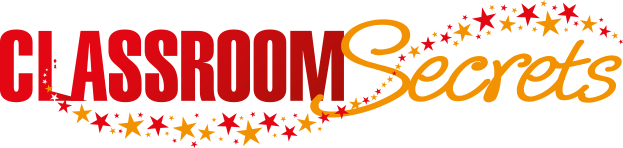 © Classroom Secrets Limited 2018
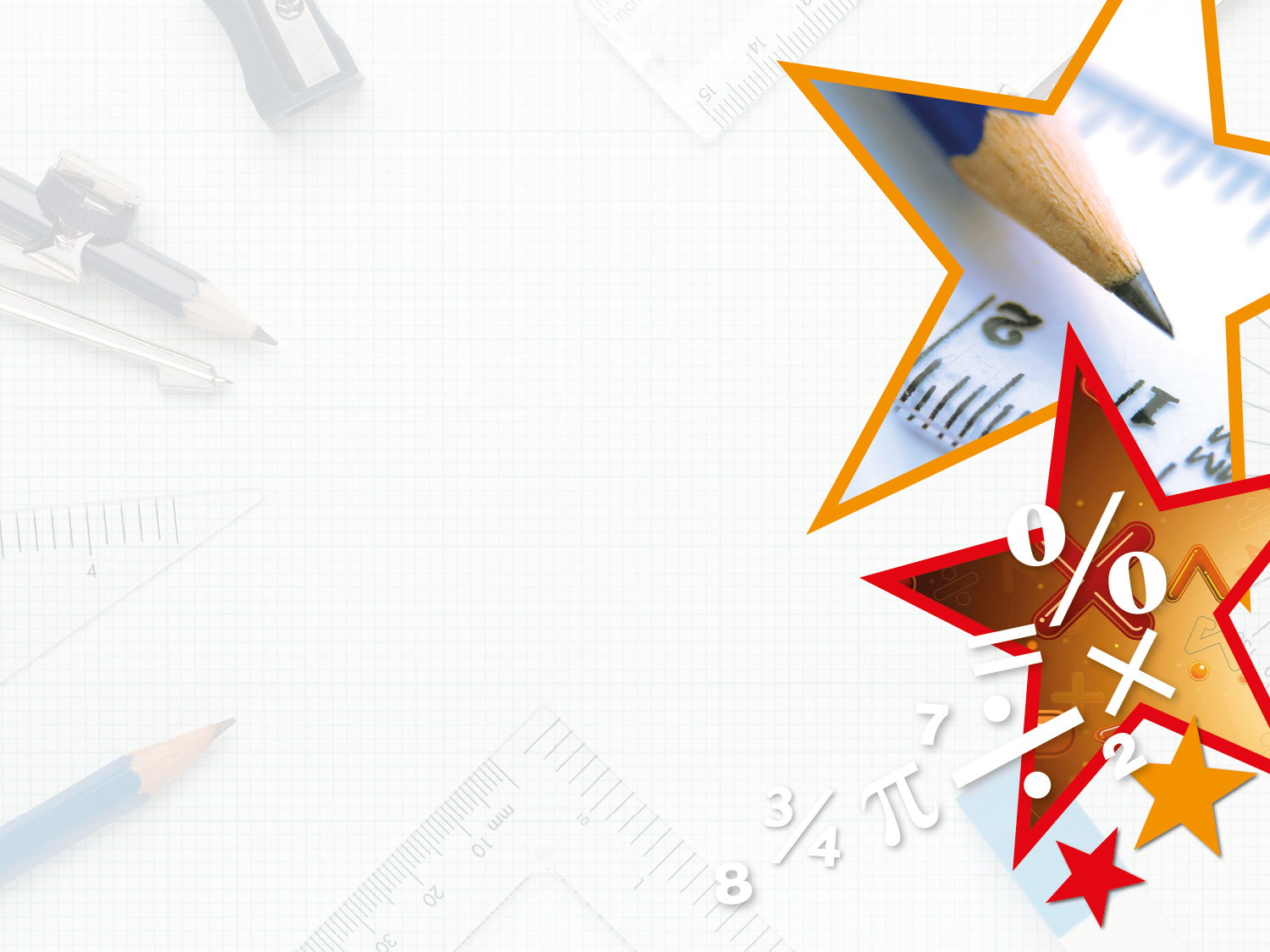 Varied Fluency 4

Which conversion is incorrect?

A.         = 1%


B. 0.6 = 60%


C. 80% = 


A is the odd one out because the conversion is incorrect.        should
be converted to 10%, not 1%.
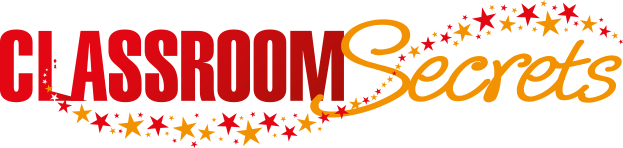 © Classroom Secrets Limited 2018
Now try the Varied Fluency Challenges!
Do questions 1a-4a if you want support to build your confidence.
Do questions 5a-8a if you want a similar challenge to the questions that you have practised.
Do questions 9a – 12a if you want a tougher challenge!

If you want extra practice, look at the ‘b’ challenges that are available for each level of challenge too.
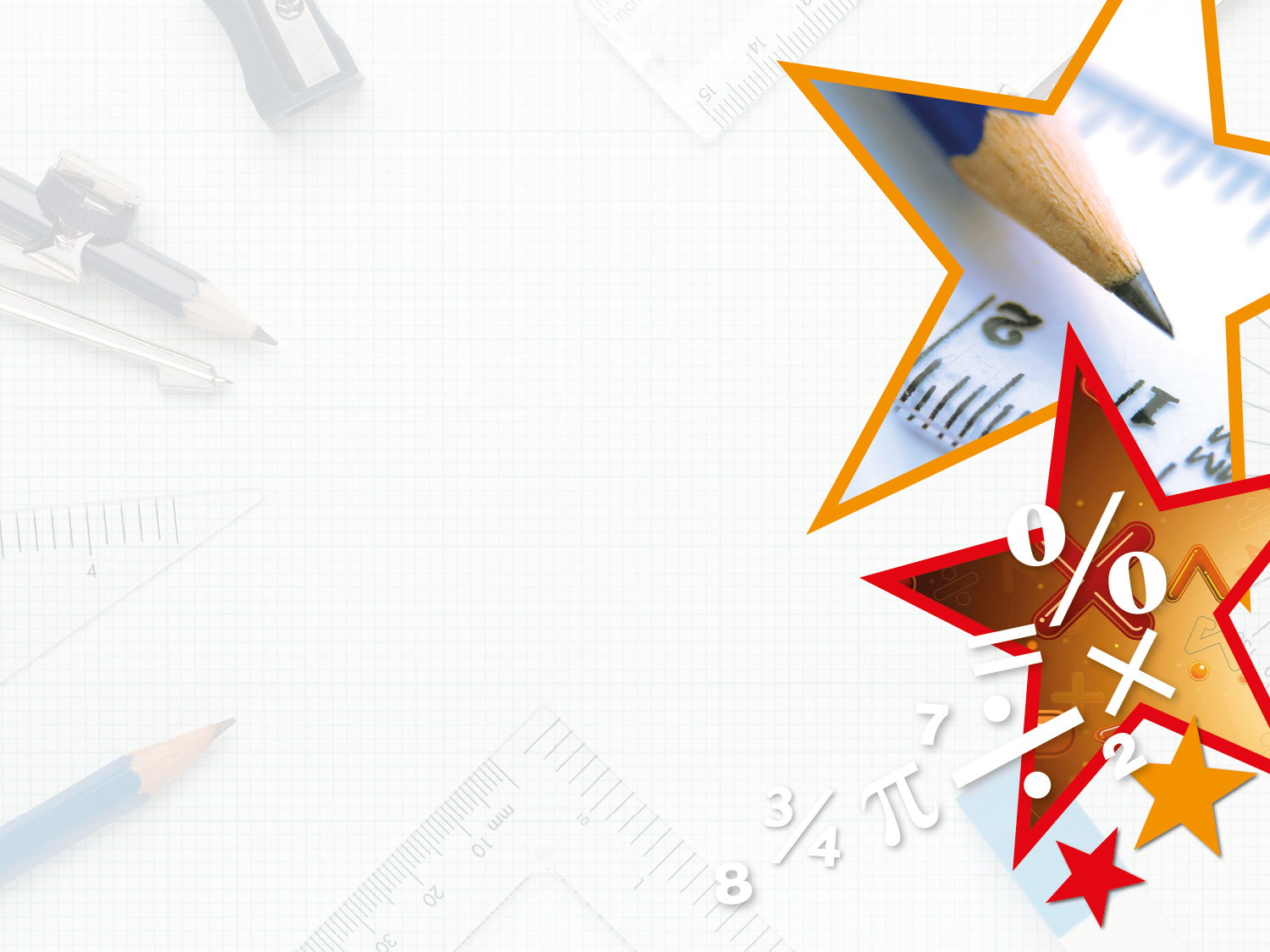 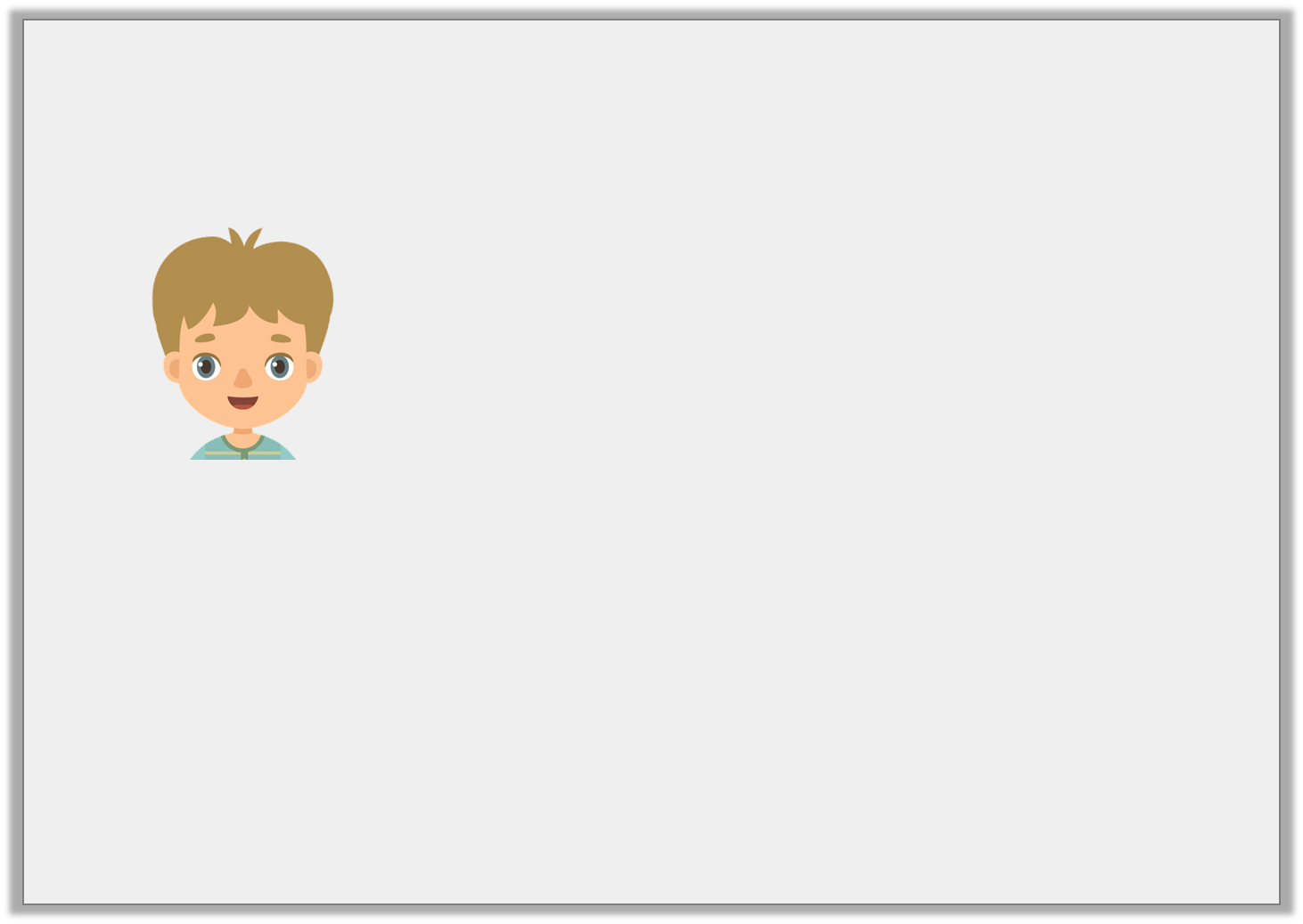 Reasoning 1

Jaxon says,








Do you agree? Prove it.
If I eat seven eighths of my birthday cake, there will be 0.25, or 25% left.
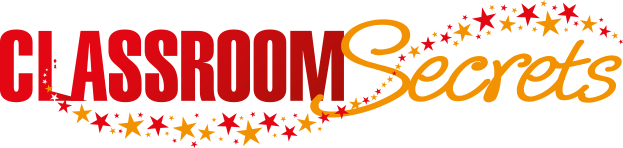 © Classroom Secrets Limited 2018
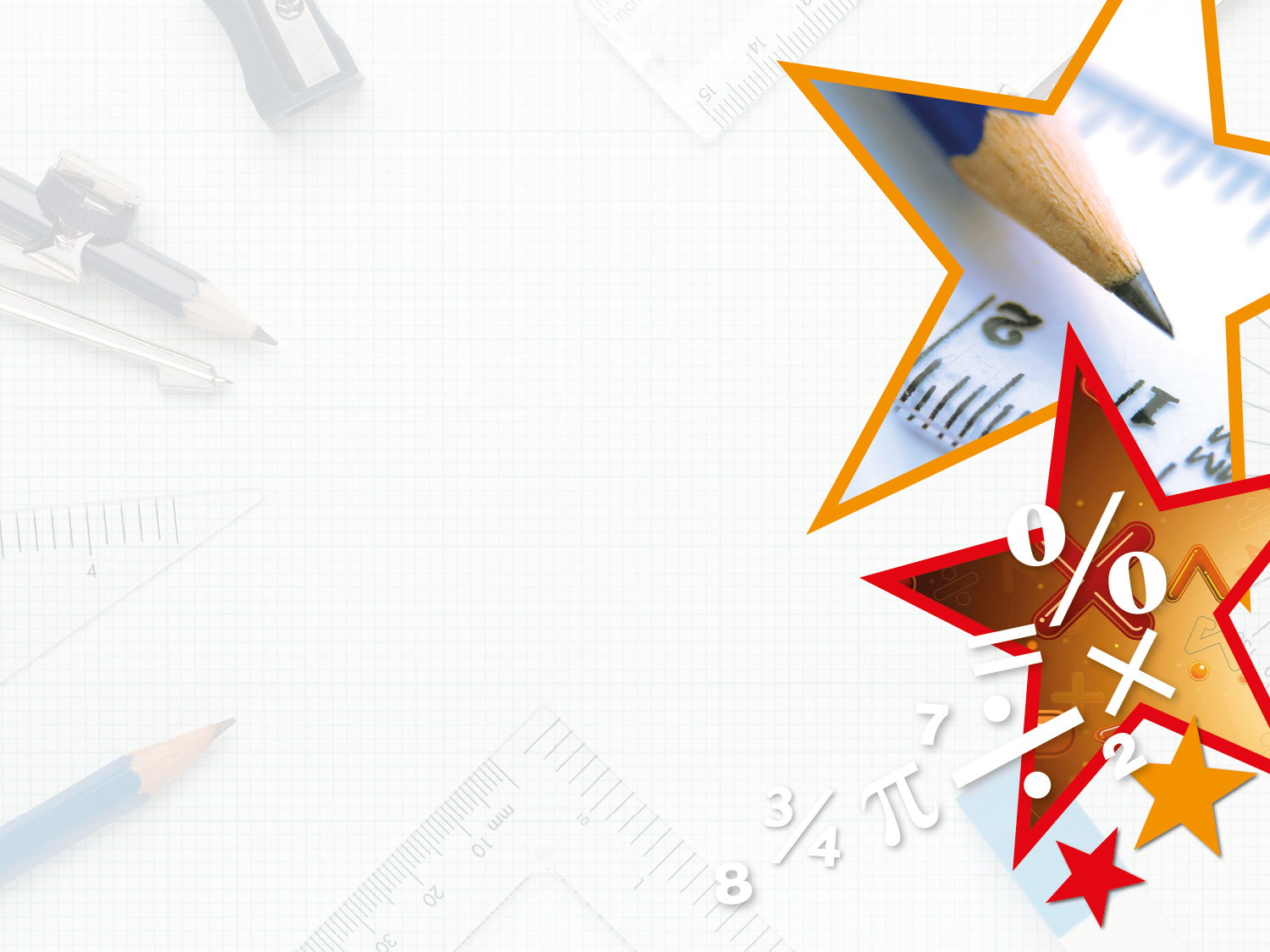 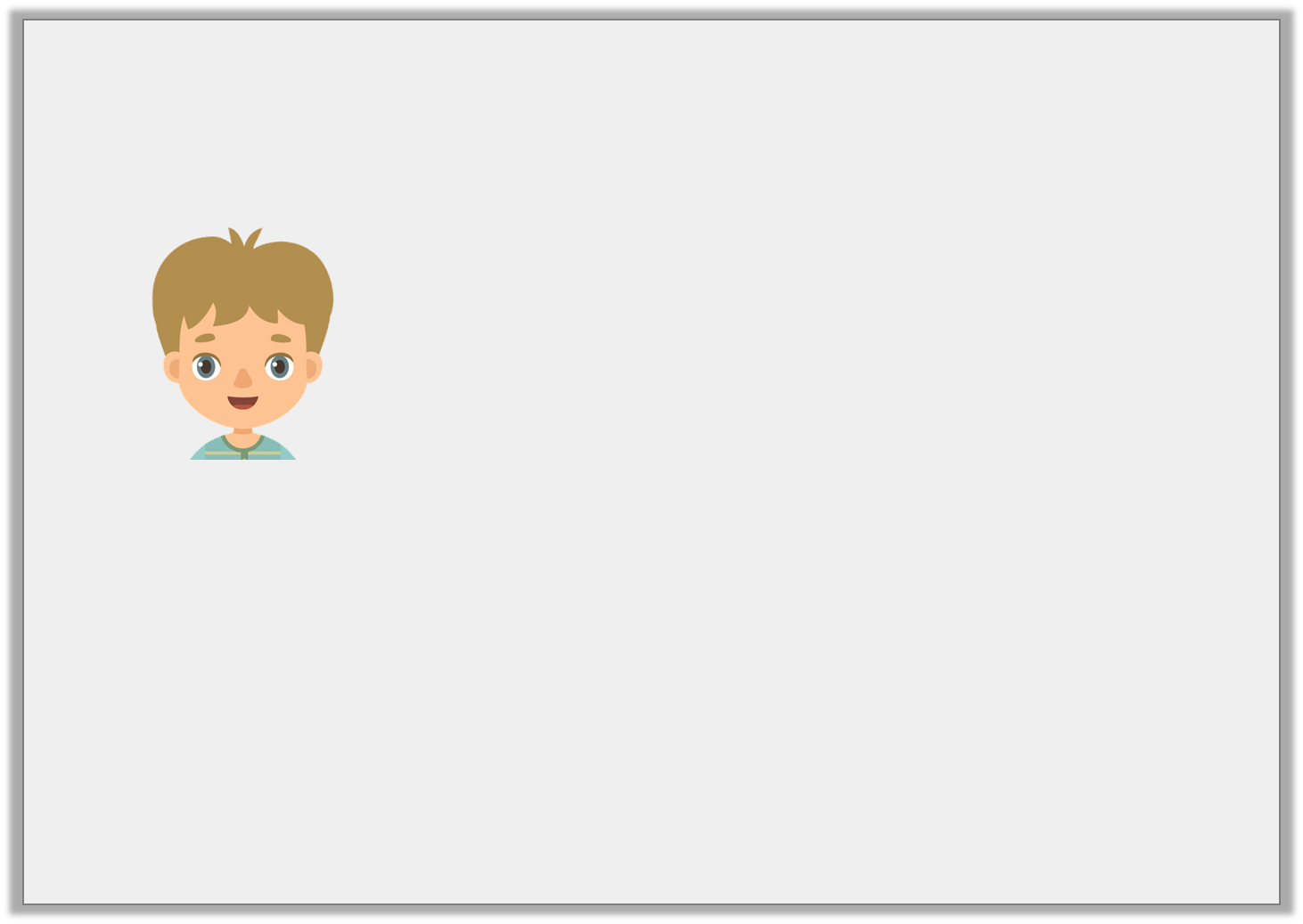 Reasoning 1

Jaxon says,








Do you agree? Prove it.

No, because…
If I eat seven eighths of my birthday cake, there will be 0.25, or 25% left.
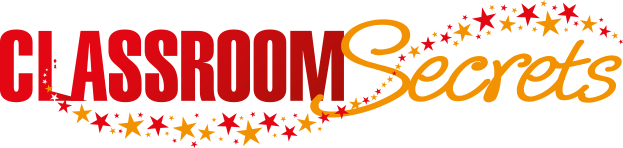 © Classroom Secrets Limited 2018
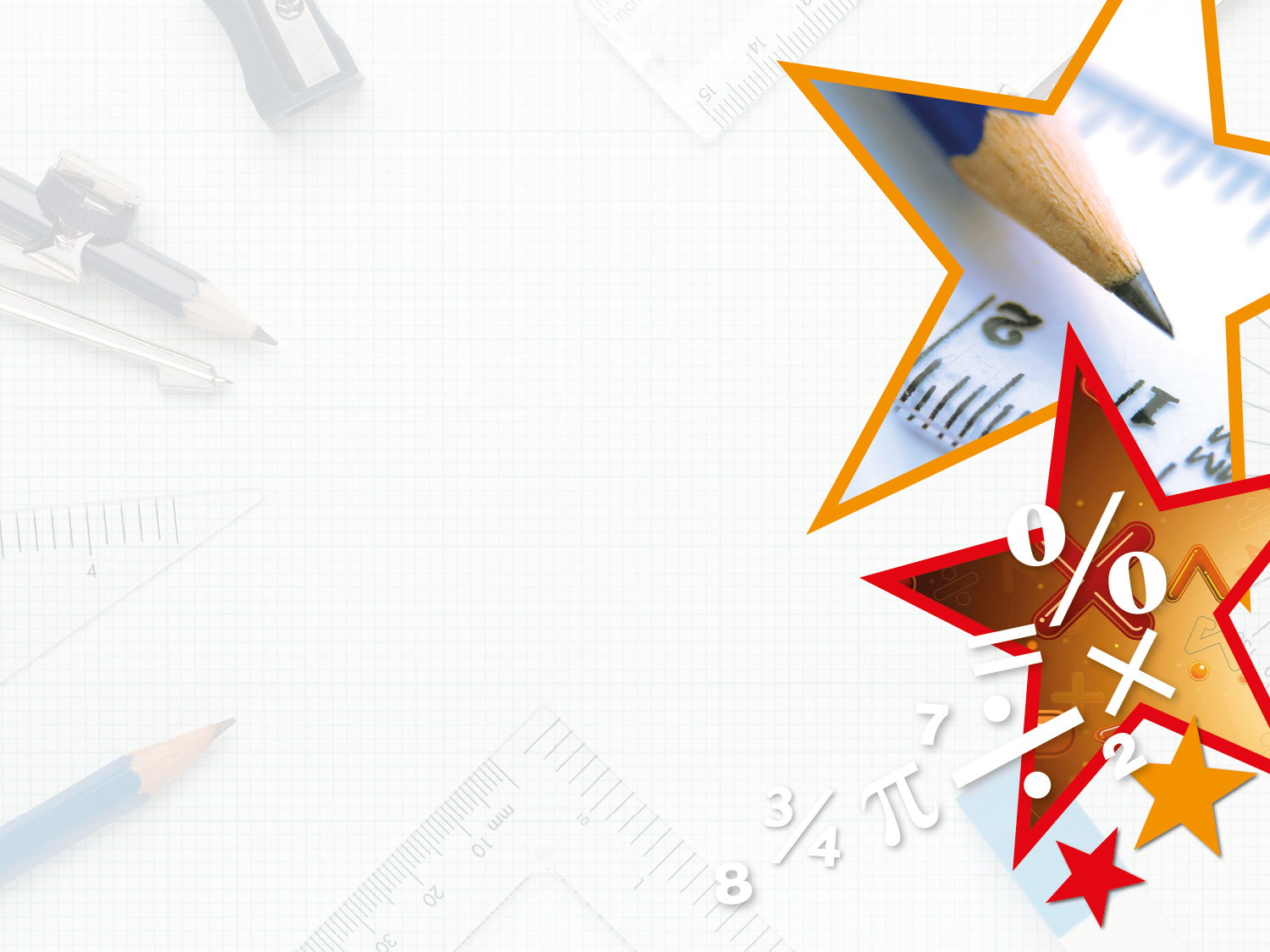 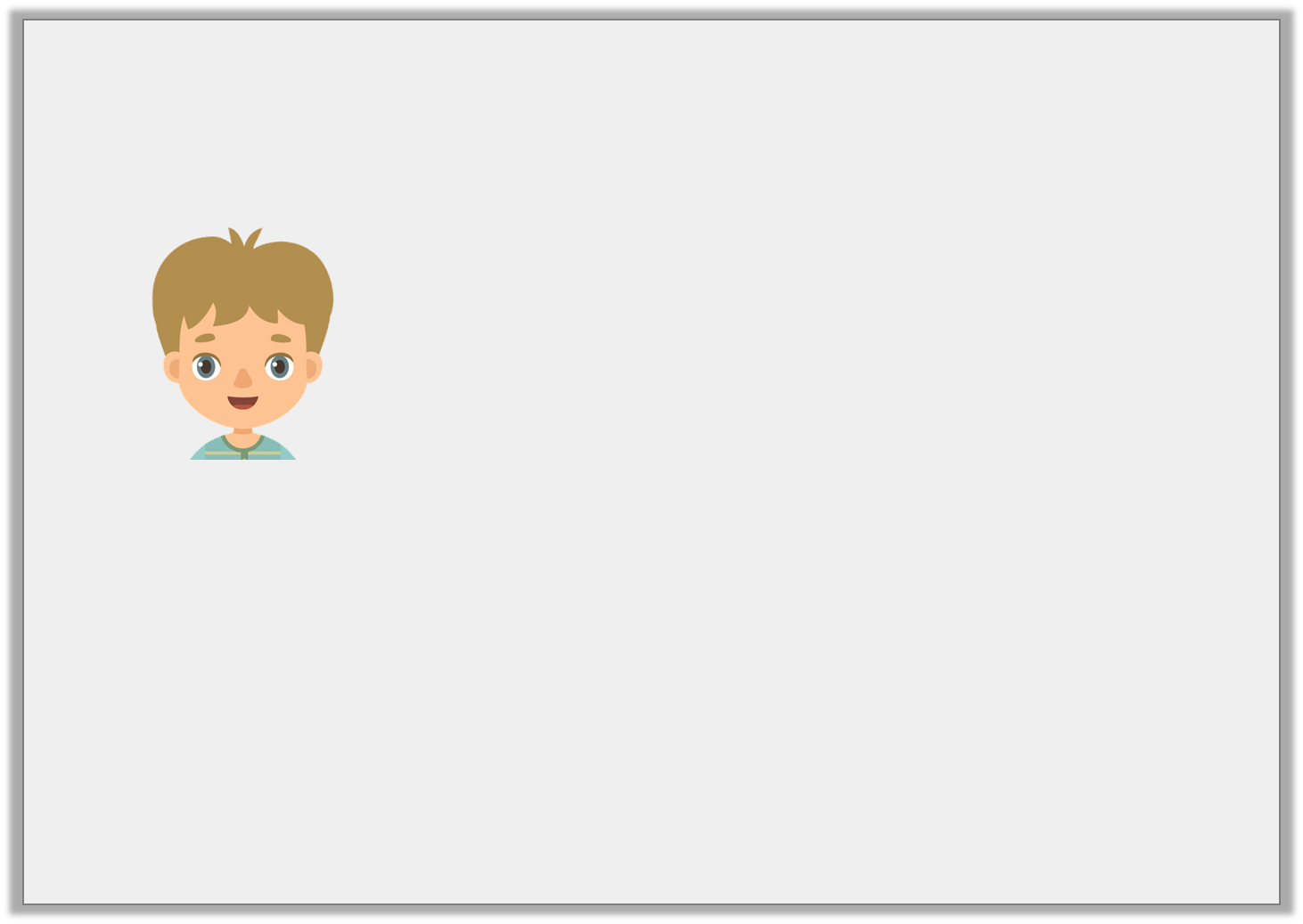 Reasoning 1

Jaxon says,








Do you agree? Prove it.

No, because if Jaxon eats seven eighths there will be one eighth left. One eighth is equivalent to 0.125 and 12.5%.
If I eat seven eighths of my birthday cake, there will be 0.25, or 25% left.
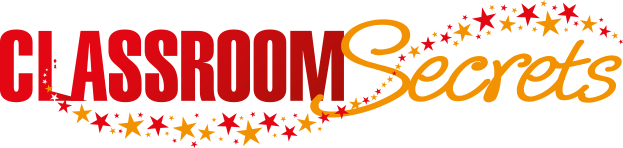 © Classroom Secrets Limited 2018
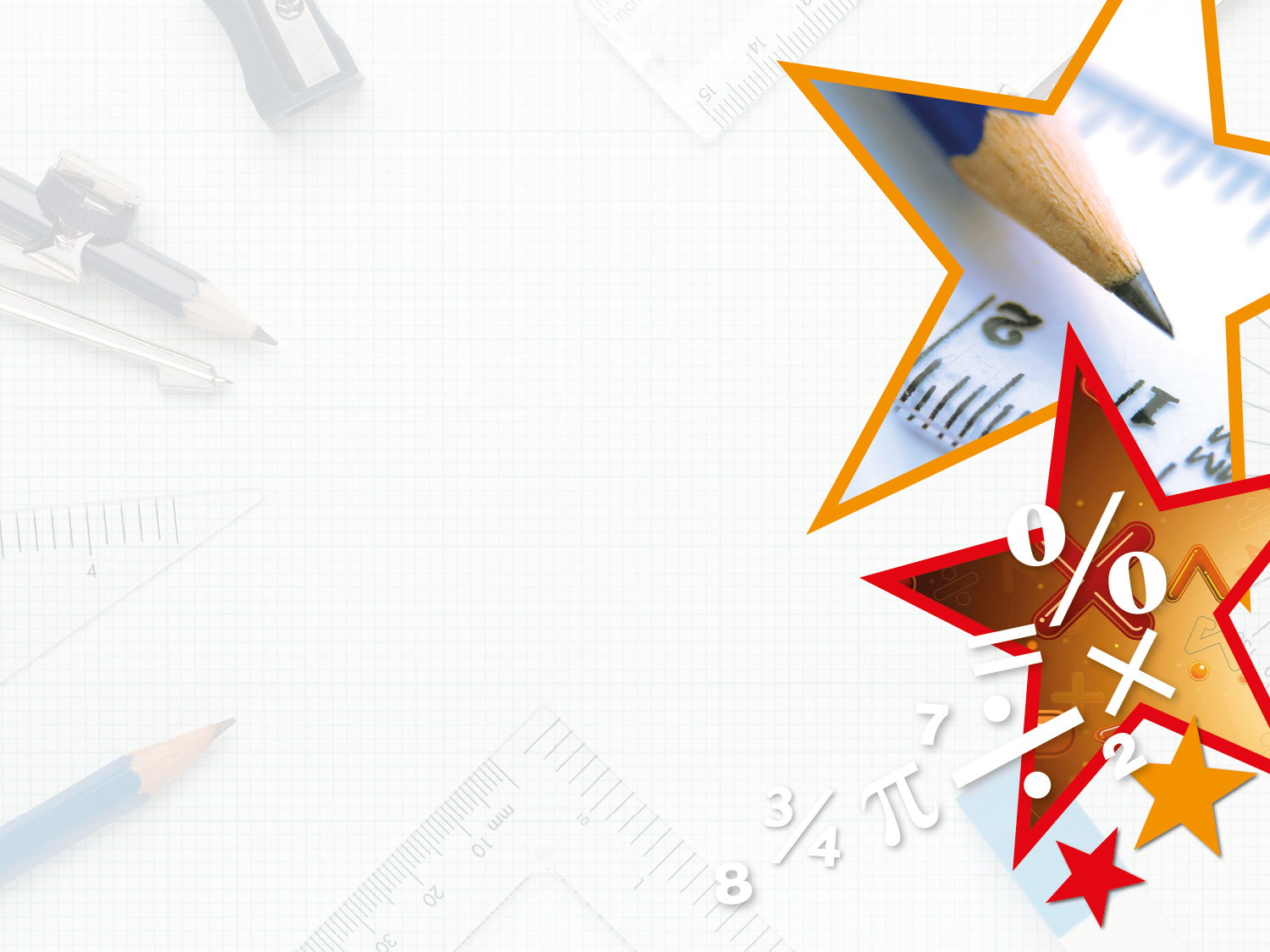 Problem Solving 1

Ethan scored 62.5% on his Science test. 

Felix got      of his answers correct.

Jaiden expresses her result as a decimal, which is 0.75.

Who scored the highest? 

Show your working.
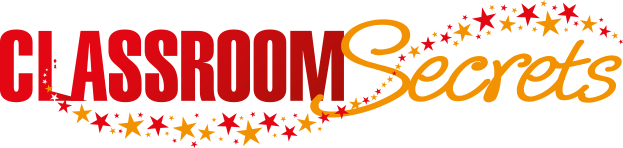 © Classroom Secrets Limited 2018
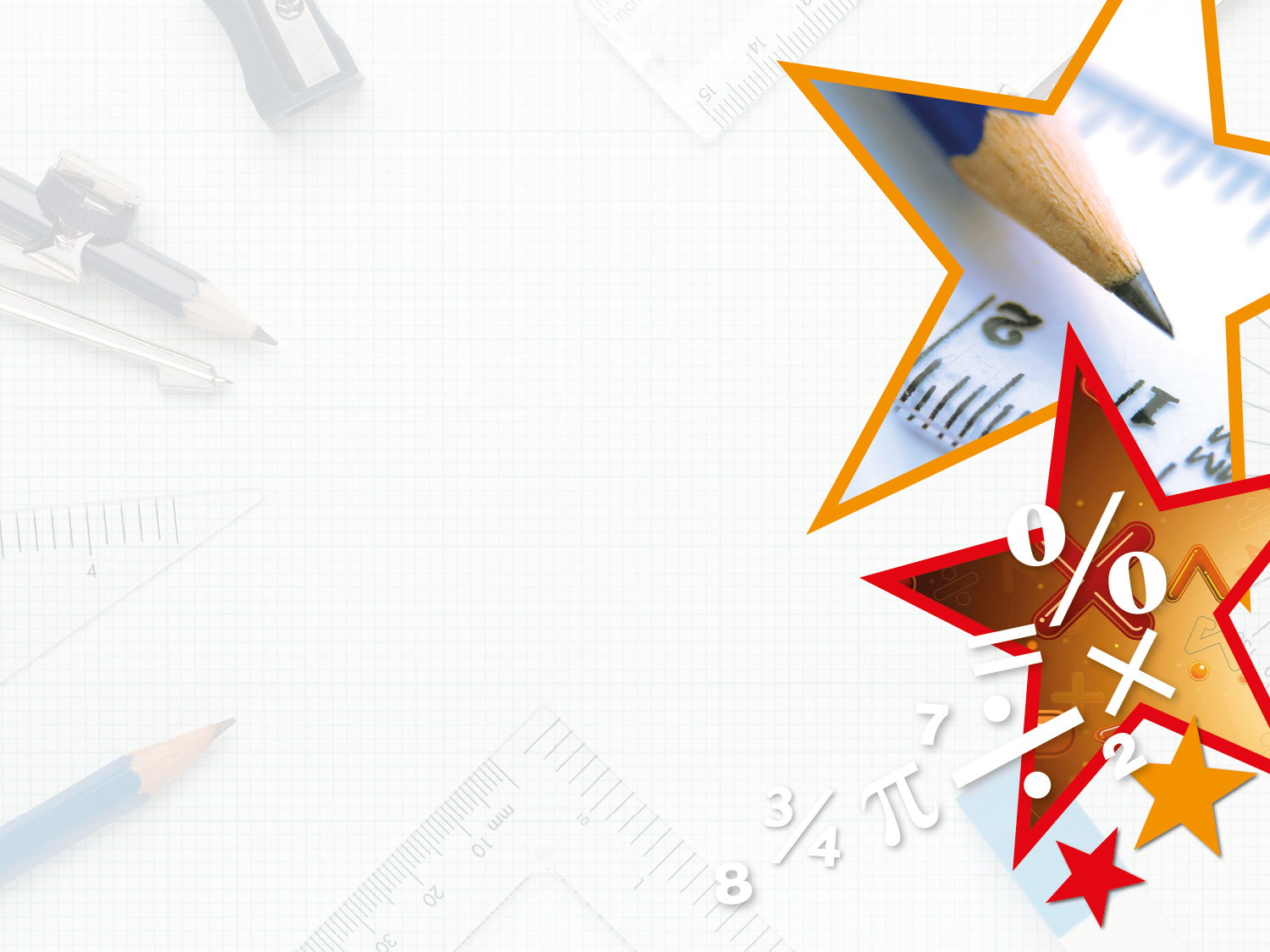 Problem Solving 1

Ethan scored 62.5% on his Science test. 

Felix got      of his answers correct.

Jaiden expresses her result as a decimal, which is 0.75.

Who scored the highest? 

Show your working.

Ethan: 62.5% = 0.625 =

Felix:      = 0.875 = 87.5%

Jaiden: 0.75 = 75% =  

Felix scored the highest.
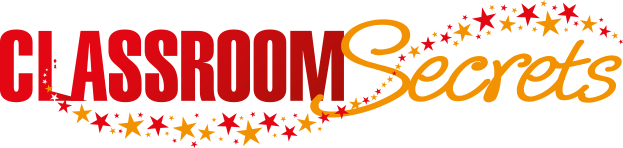 © Classroom Secrets Limited 2018
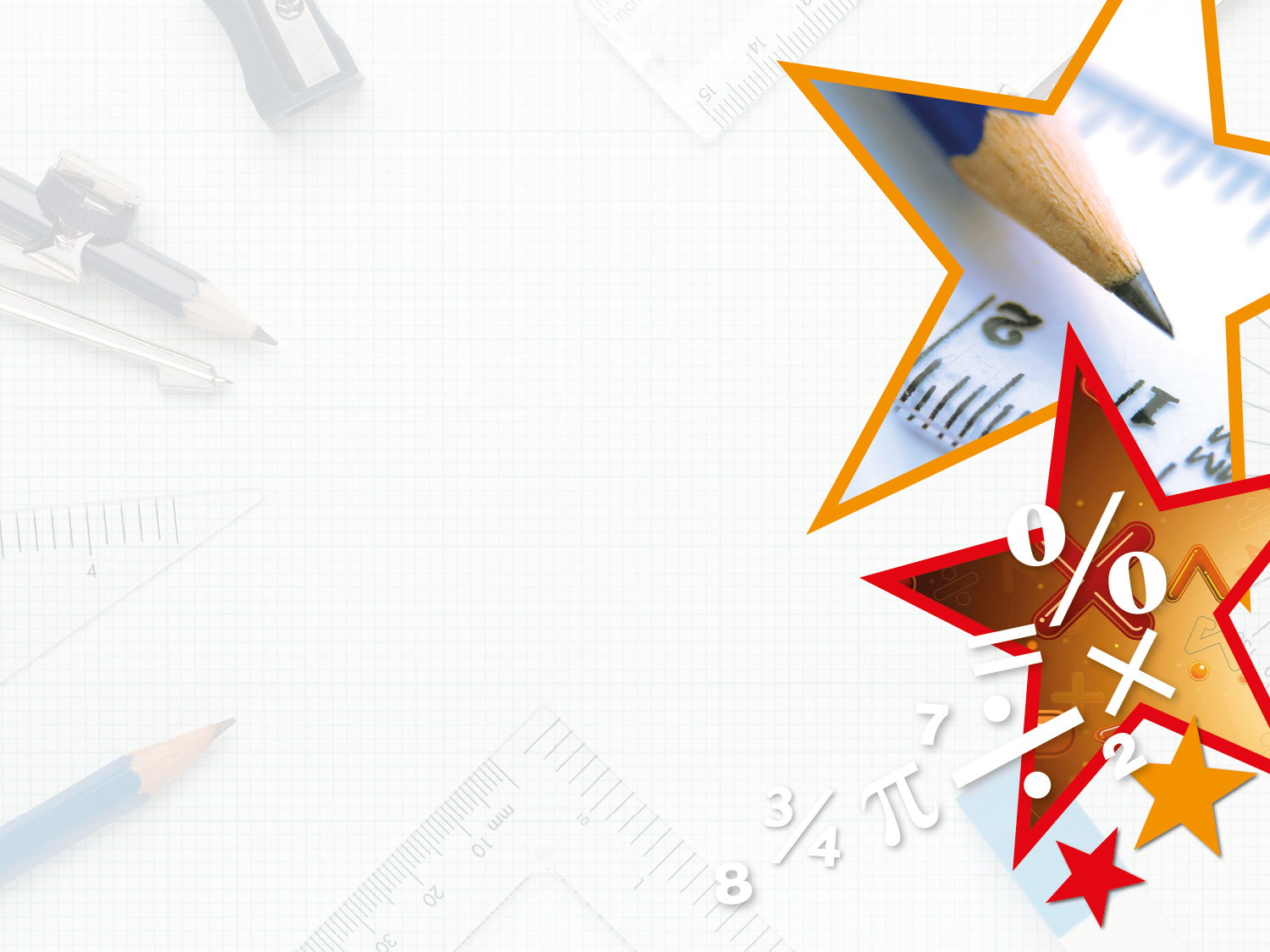 Reasoning 2

May thinks that     of the squares are shaded.

Iqra thinks that 30% of the squares are shaded.

India thinks that 0.2 of the squares are shaded.







Who is correct? Explain your answer.
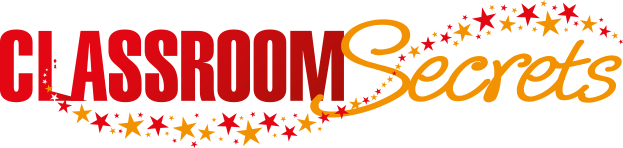 © Classroom Secrets Limited 2018
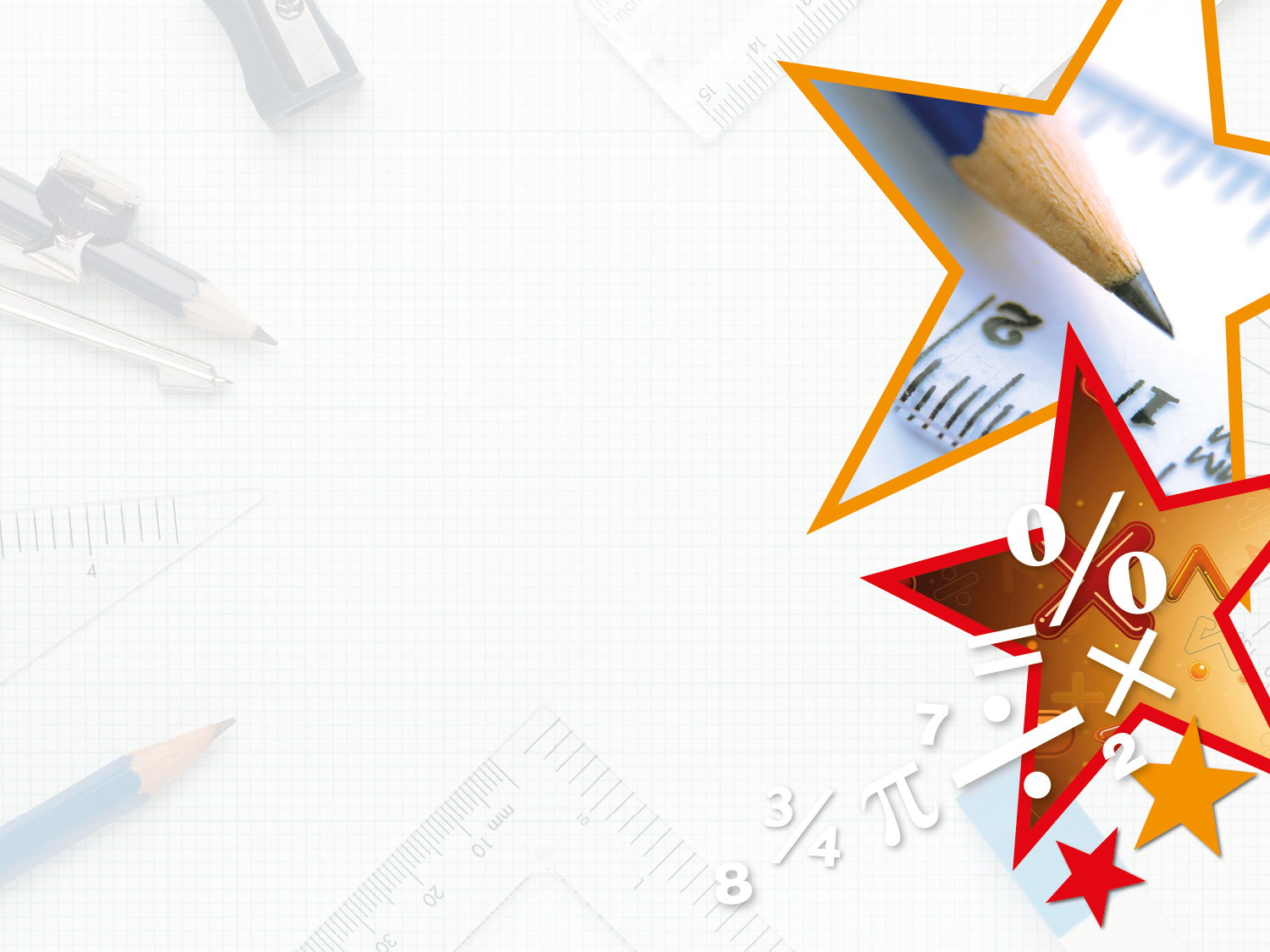 Reasoning 2

May thinks that     of the squares are shaded.

Iqra thinks that 30% of the squares are shaded.

India thinks that 0.2 of the squares are shaded.







Who is correct? Explain your answer.
India is correct because…
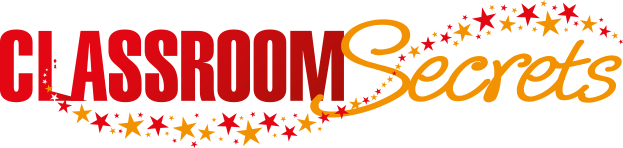 © Classroom Secrets Limited 2018
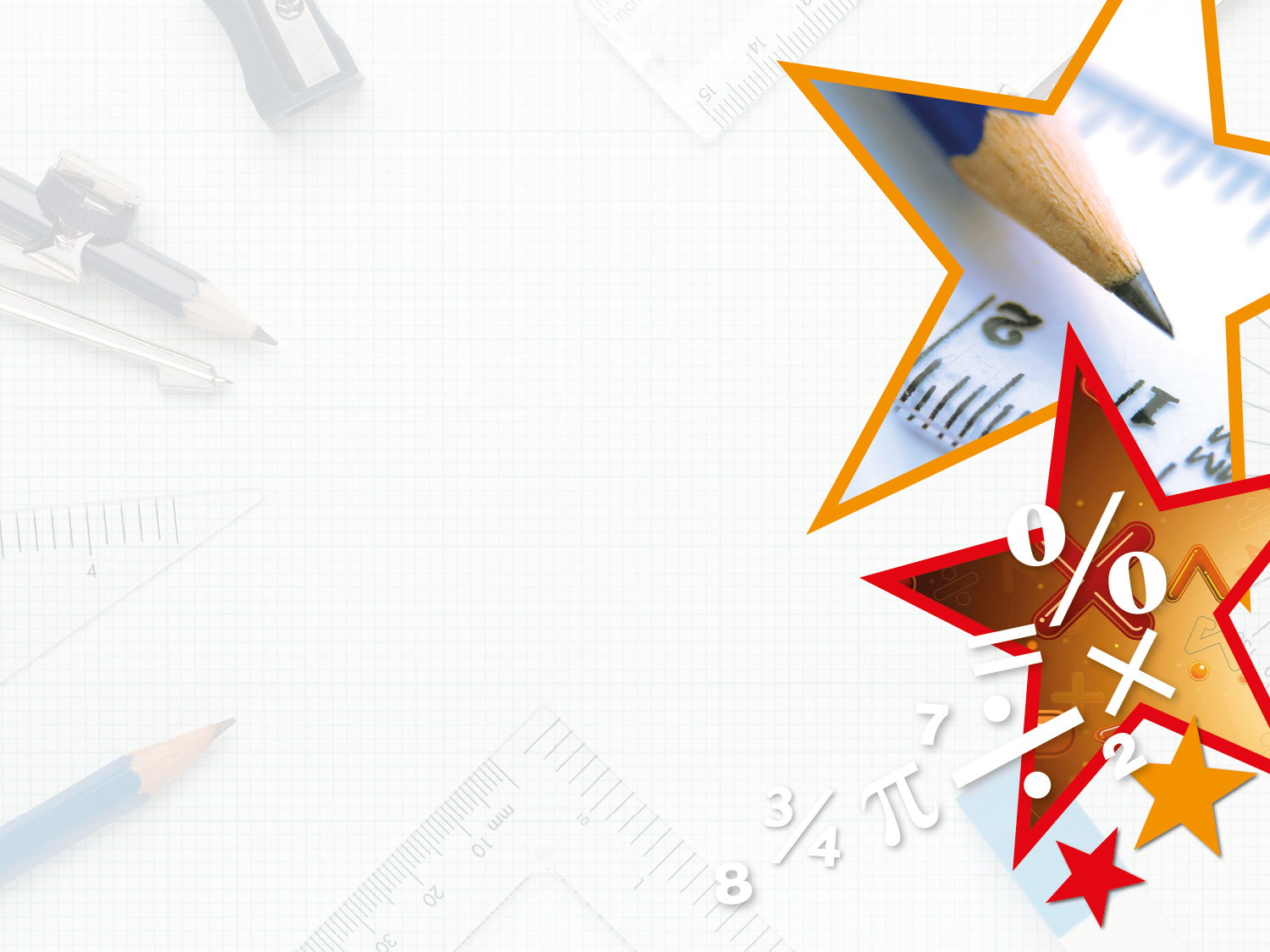 Reasoning 2

May thinks that     of the squares are shaded.

Iqra thinks that 30% of the squares are shaded.

India thinks that 0.2 of the squares are shaded.







Who is correct? Explain your answer.
India is correct because ten out of fifty squares are shaded, which is 
equivalent to     , 0.2 and 20%.
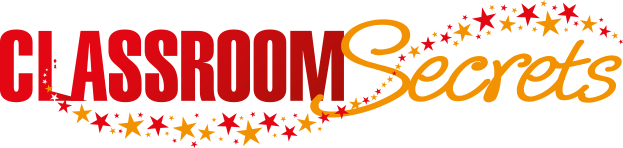 © Classroom Secrets Limited 2018
Now try the Reasoning and Problem Solving Challenges!
Do questions 1a-3a if you want support to build your confidence.
Do questions 4a-6a if you want a similar challenge to the questions that you have practised.
Do questions 7a – 9a if you want a tougher challenge!

If you want extra practice, look at the ‘b’ challenges that are available for each level of challenge too.